GENIUS Telecon T1WP600 – Support activities
30-5-2014
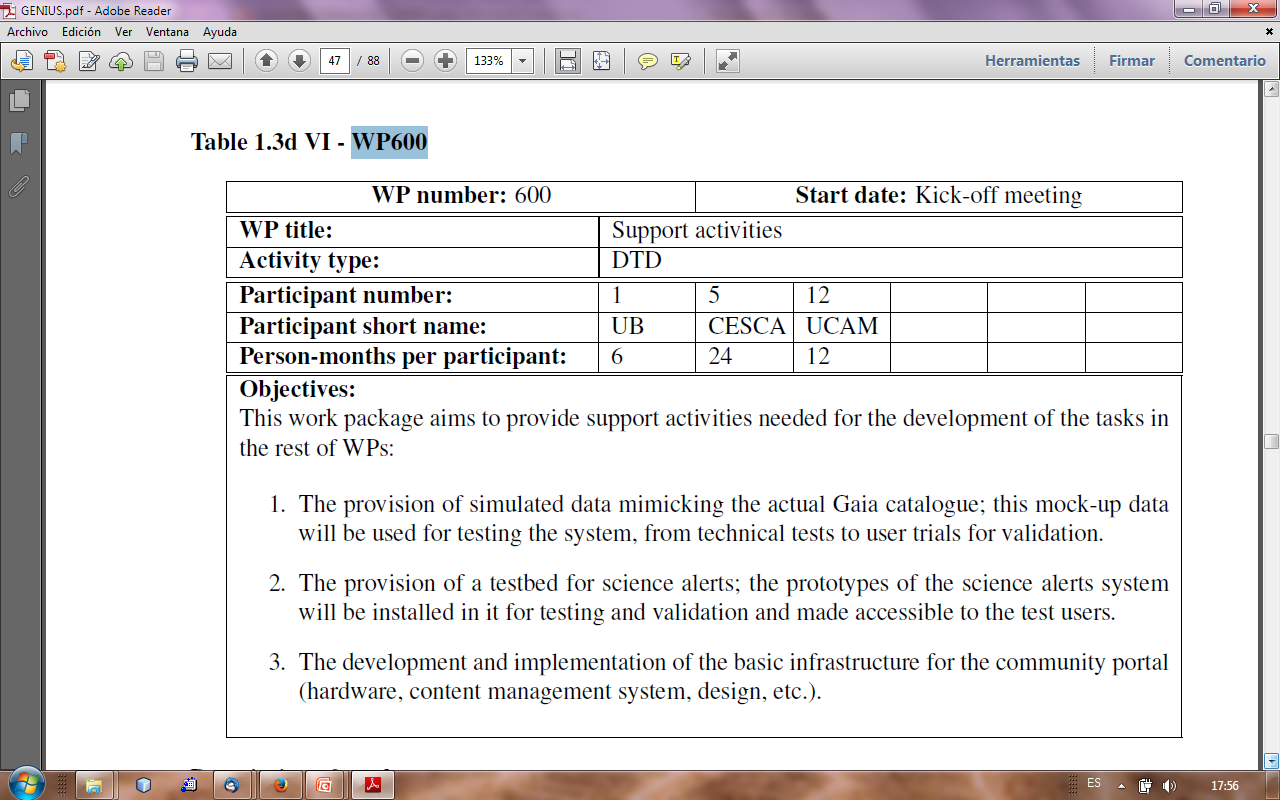 First GOG simulation delivered to ESAC; being ingested in prototype archive

Sience alerts tesbed status?